Index Update to Learning First Alliance
Ben Rarick, Executive Director

May 21, 2014
Proficiency + Growth = Better Evaluation
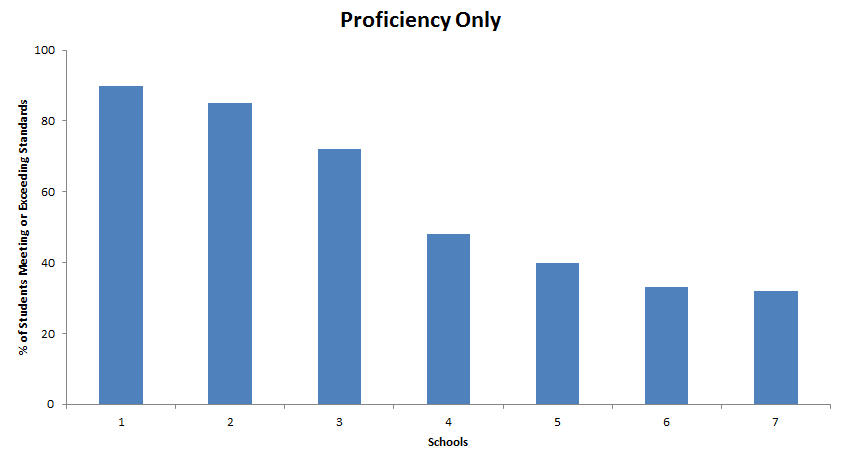 Washington State Board of Education
Washington State Board of Education
Priority School Identification
4
Other Low
Cont. Priority
Index
Low Grad
Low Proficiency
Washington State Board of Education
Differentiated Supports and Recognition
Washington State Board of Education
Display of Index Information
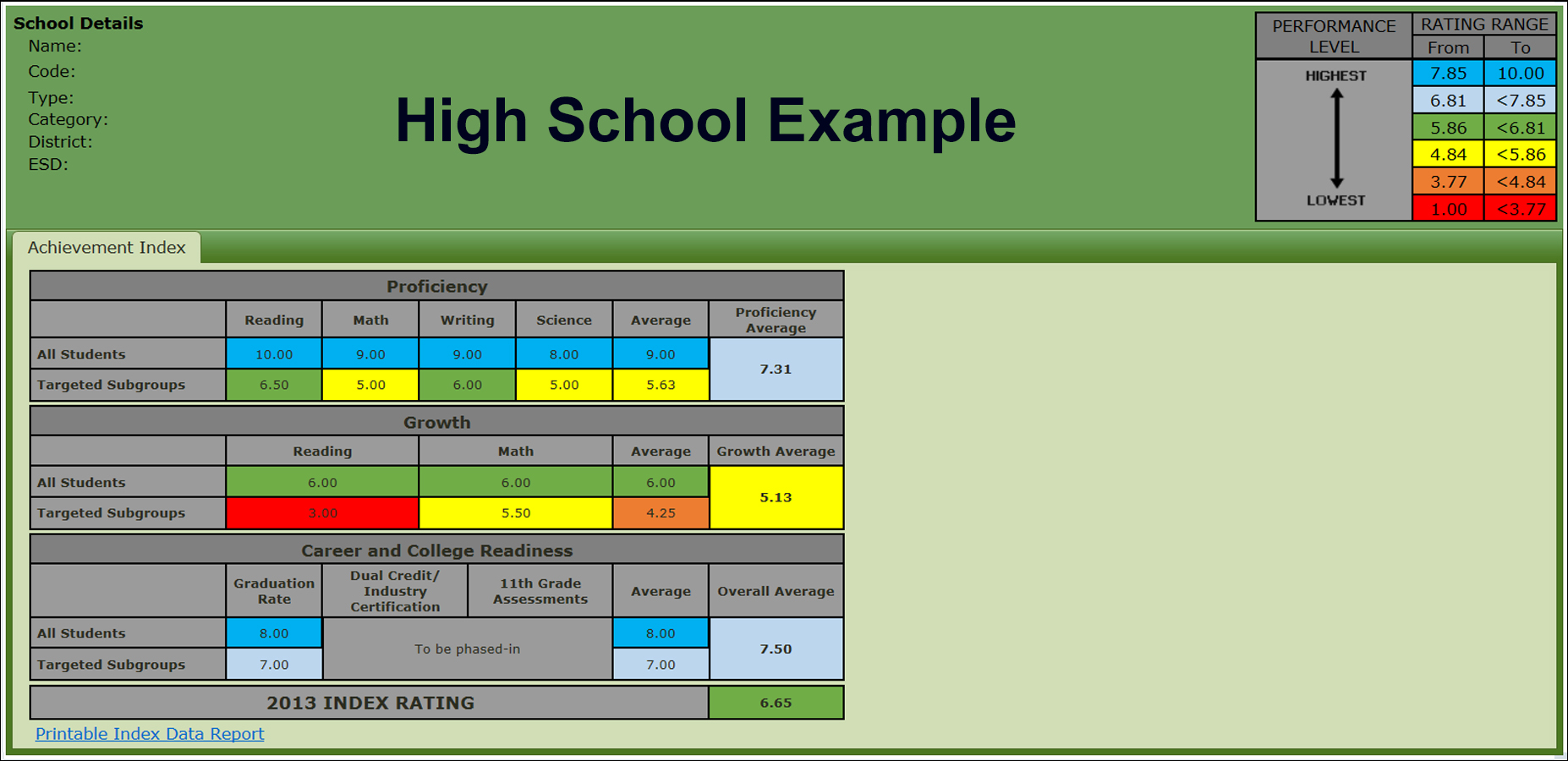 Washington State Board of Education